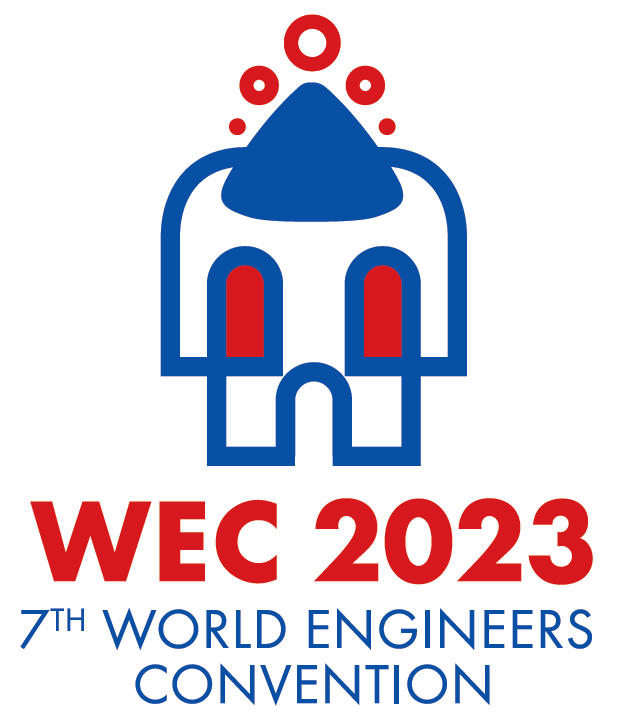 Světový inženýrský konvent (WEC) 2023
České normy, Čejkovice, 13. 9. 2022				Ing. Jiří Kratochvíl
Agenda

Český svaz vědeckotechnických společností, z.s.

World Federation of Engineering Organizations (WFEO)

Historie Světových inženýrských konventů

Světový inženýrský konvent (WEC) 2023
Český svaz vědeckotechnických společností, z.s.

Založen v roce 1990 po rozdělení Československé vědeckotechnické společnost

Dlouholetá tradice - jednotlivé spolky byly postupně zakládány již v 1. polovině 19. st.

Samosprávný a dobrovolný svaz 67 členů

Členy Svazu jsou nezávislé a samostatné spolky, jejichž účelem je podpora a rozvoj vědeckotechnických zájmů jejich členů

Účel Svazu - zastupování společných zájmů členských spolků, podpora činnosti členů Svazu a vytváření podmínek pro zajištění profesních zájmů, kariérního rozvoje a celoživotního vzdělávání inženýrů a techniků

Člen Světové federace inženýrských organizací (WFEO) a Evropské federace národních inženýrských asociací (FEANI)

Zakladatel a jediný společník domů techniky v Plzni, Pardubicích, Českých Budějovicích a v Ostravě

Předseda - Doc. Daniel Hanus
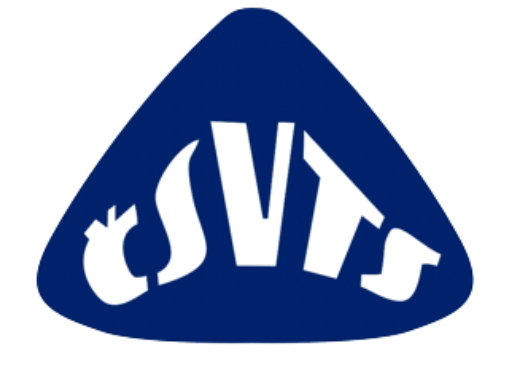 World Federation of Engineering Organizations (WFEO)

Established on March, 4th 1968 under the auspices of the United Nations Educational, Scientific and Cultural Organization (UNESCO) in Paris as non-governmental organization

Represents engineering profession internationally

Facilitates communication between its member nations about the world’s best practices in key engineering activities

Facilitates dialogue between governments, business and people by adding an engineering dimension to discussions on policies and investment

Cooperate with Funding Agencies such as development banks

Encourages public private partnerships by including the engineering dimension

Addresses issue of what public policies need to be implemented

Organizes World Engeneers Conventions

President - Prof. Dr. José Vieira
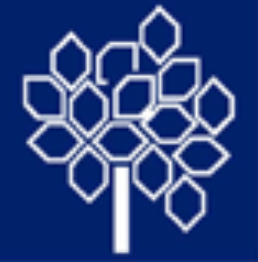 World Federation of Engineering Organizations (WFEO)
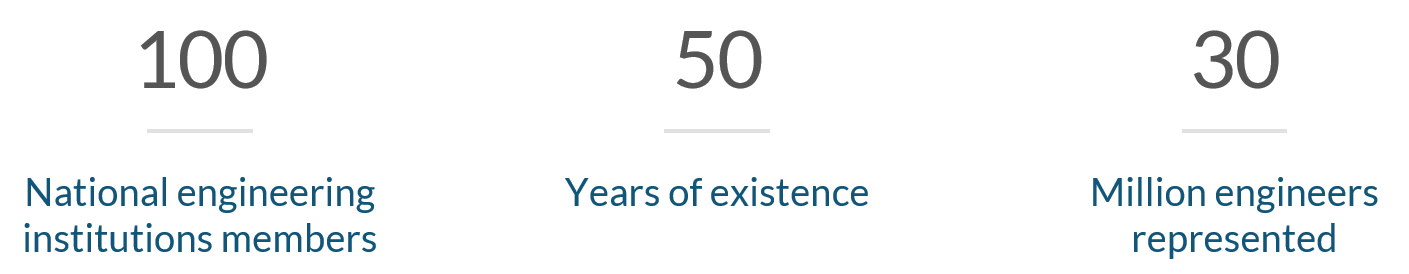 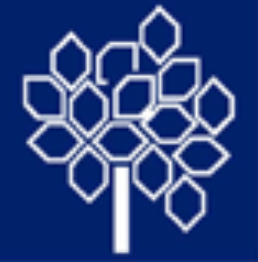 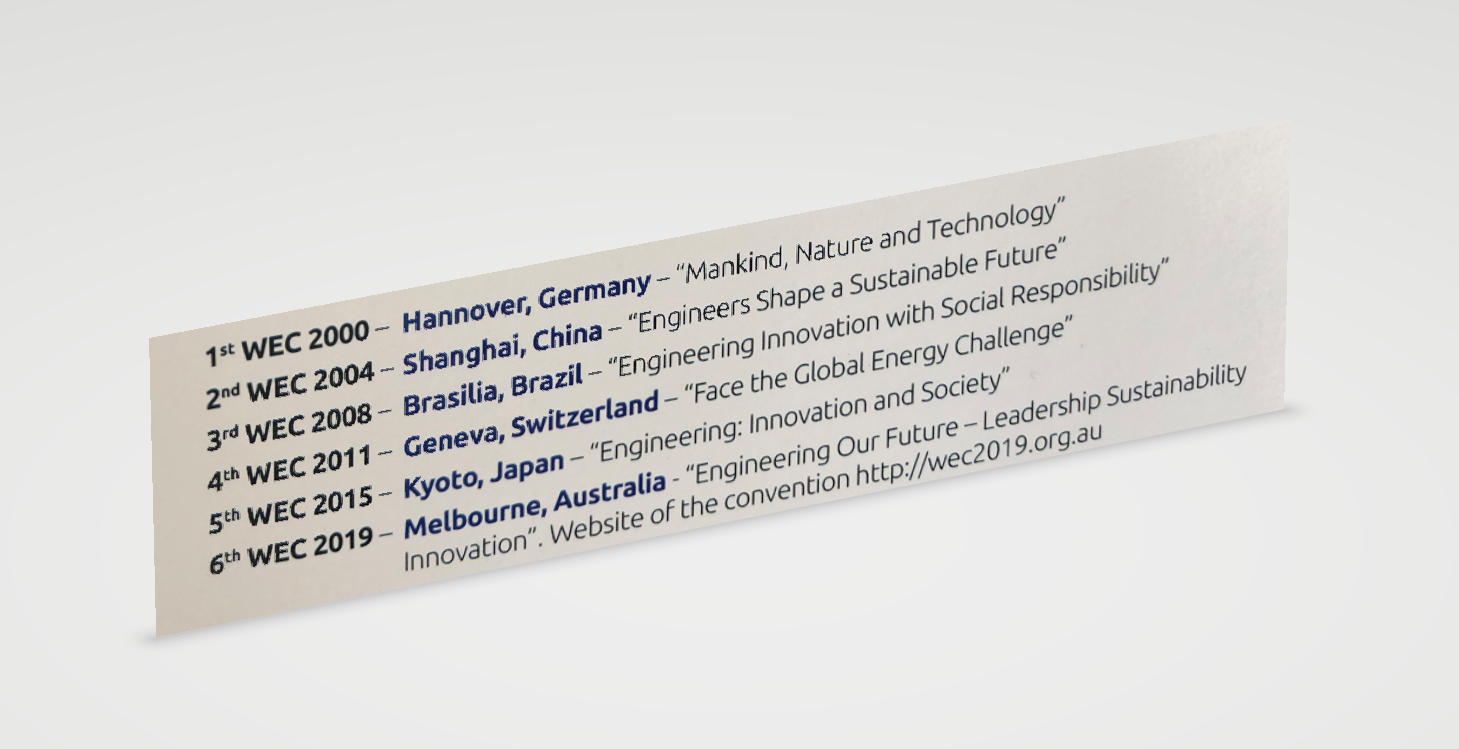 Historie Světových inženýrských konventů
Světový inženýrský konvent (WEC) 2023

www.wec2023.com


11. až 13. října 2023

Pražské kongresové centrum

Olympijské hry v oblasti inženýrství, vědy a techniky 

Cíl - představit nejnovější technologie a znalosti pro zajištění udržitelného rozvoje lidské civilizace

Předpokládaná účast – 3000+ delegátů z více než 100 zemí světa

Potenciál pro členy ČSVTS - i pro ČSTN

Pracovní skupina při ČSVTS

14 odborných sekcí
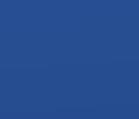 Světový inženýrský konvent (WEC) 2023 - Odborné sekce WEC 2023
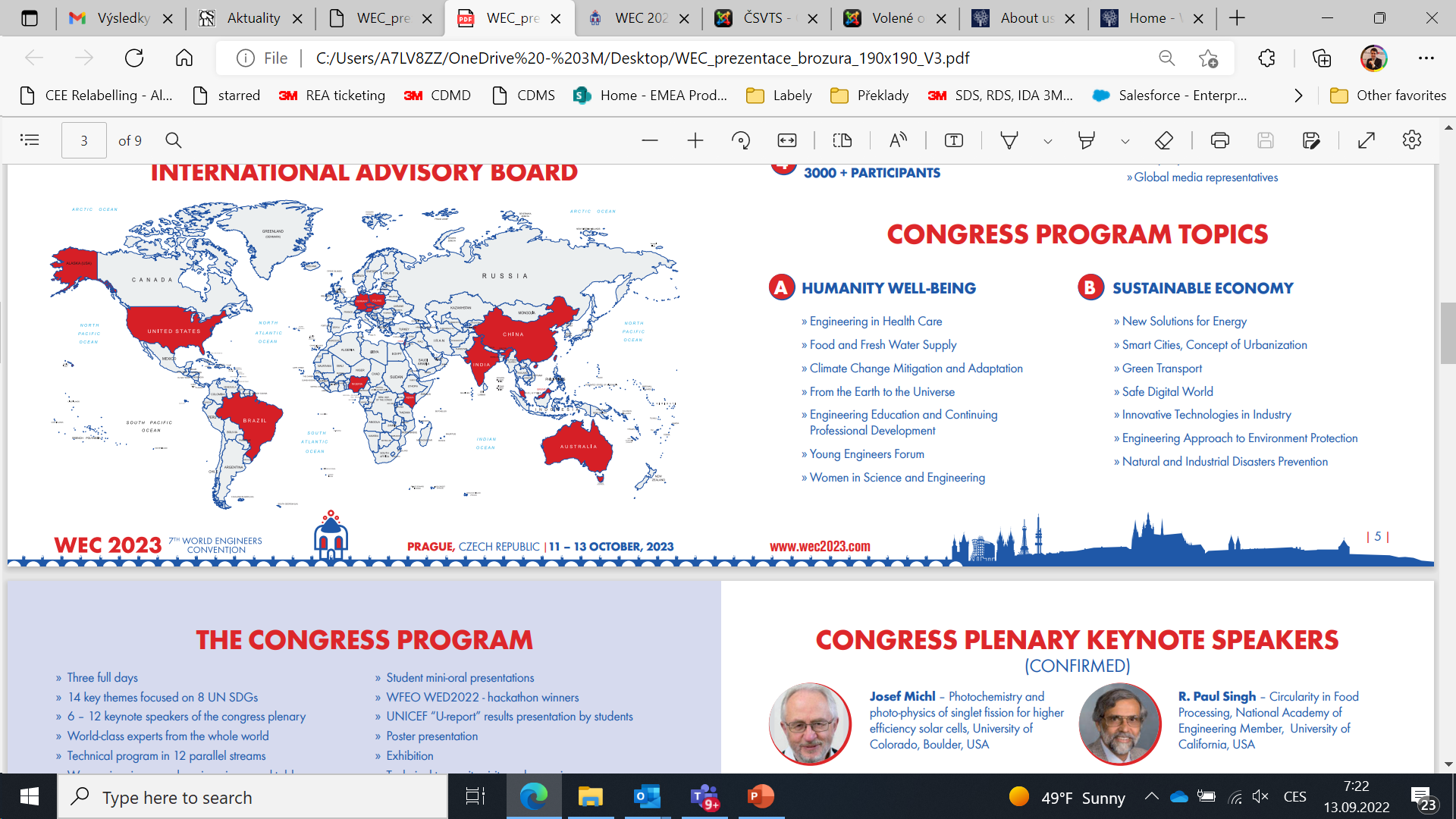 Světový inženýrský konvent (WEC) 2023 - Logo, Motto
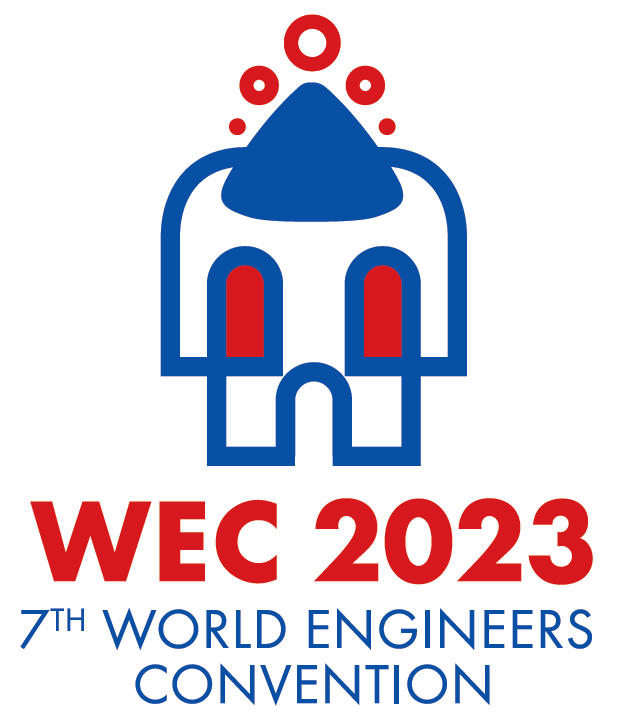 Engineering for Life: Breakthrough Technologies and Capacity Development – Assuring a Sustainable Future for Humankind
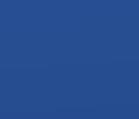 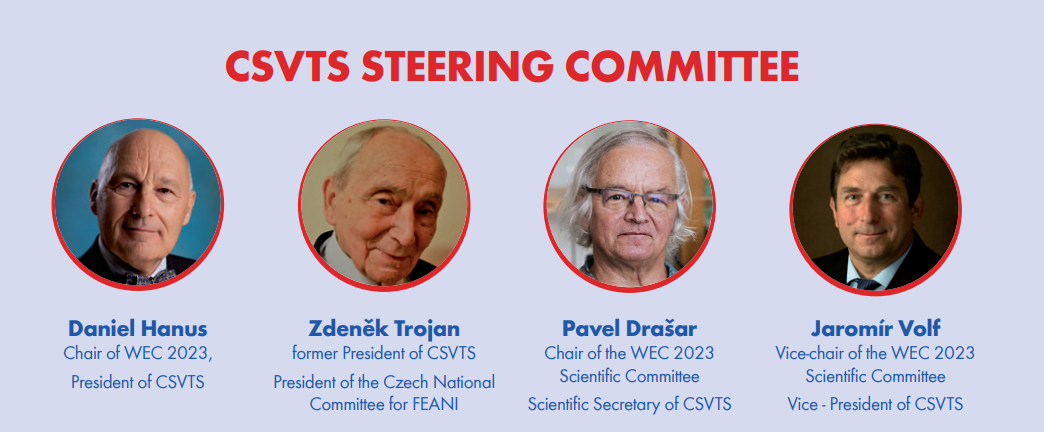 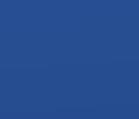 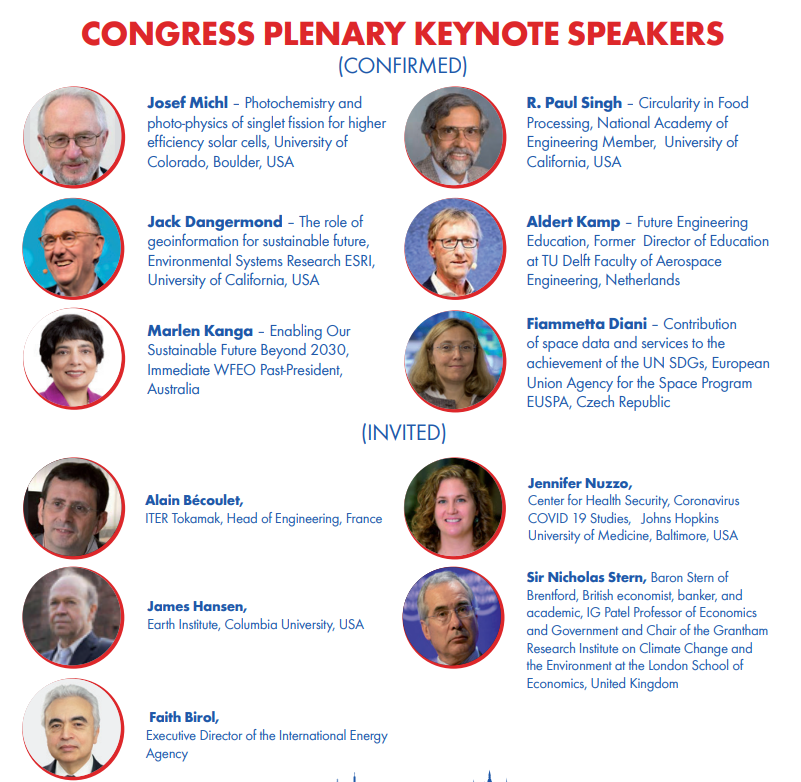 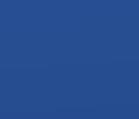 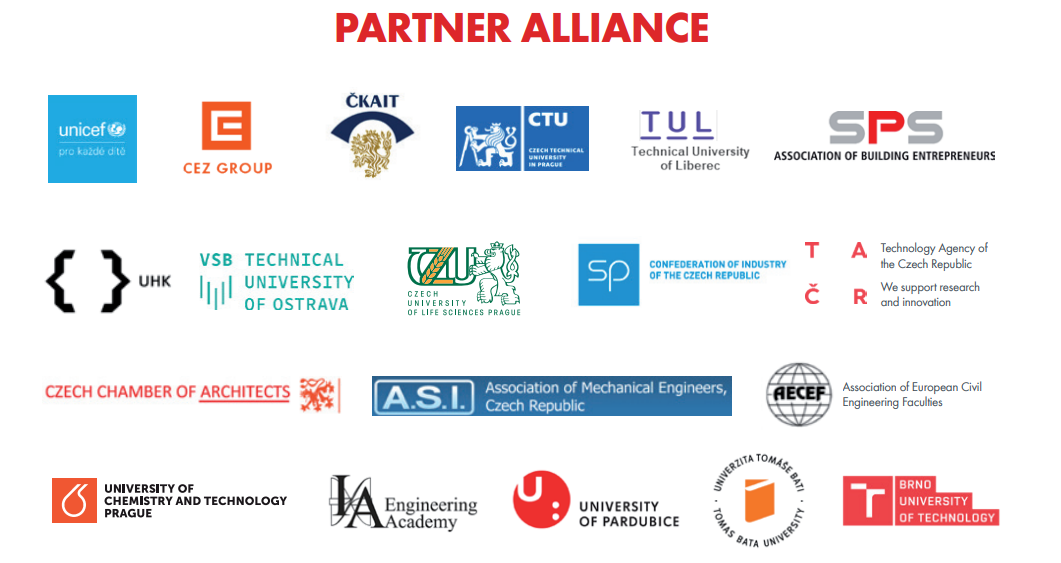 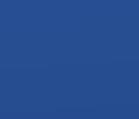 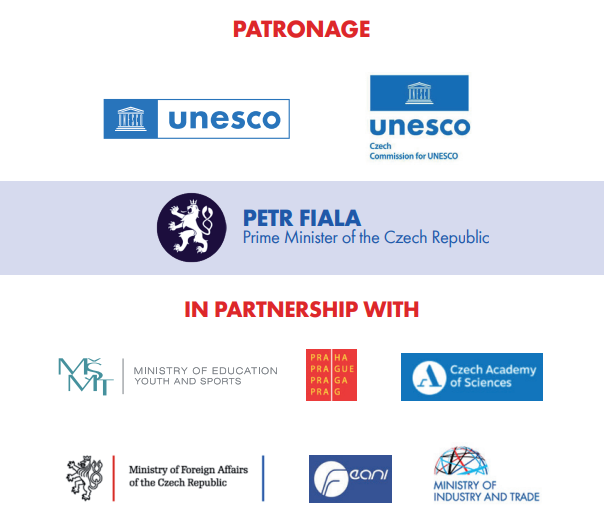 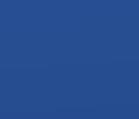 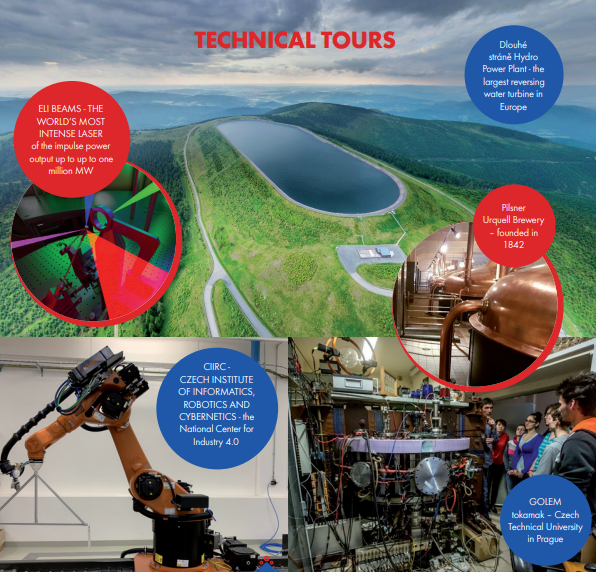 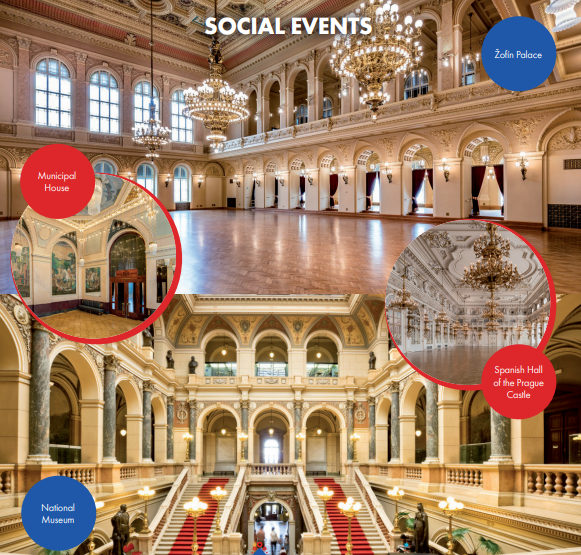